Understanding the Fear of the Lord
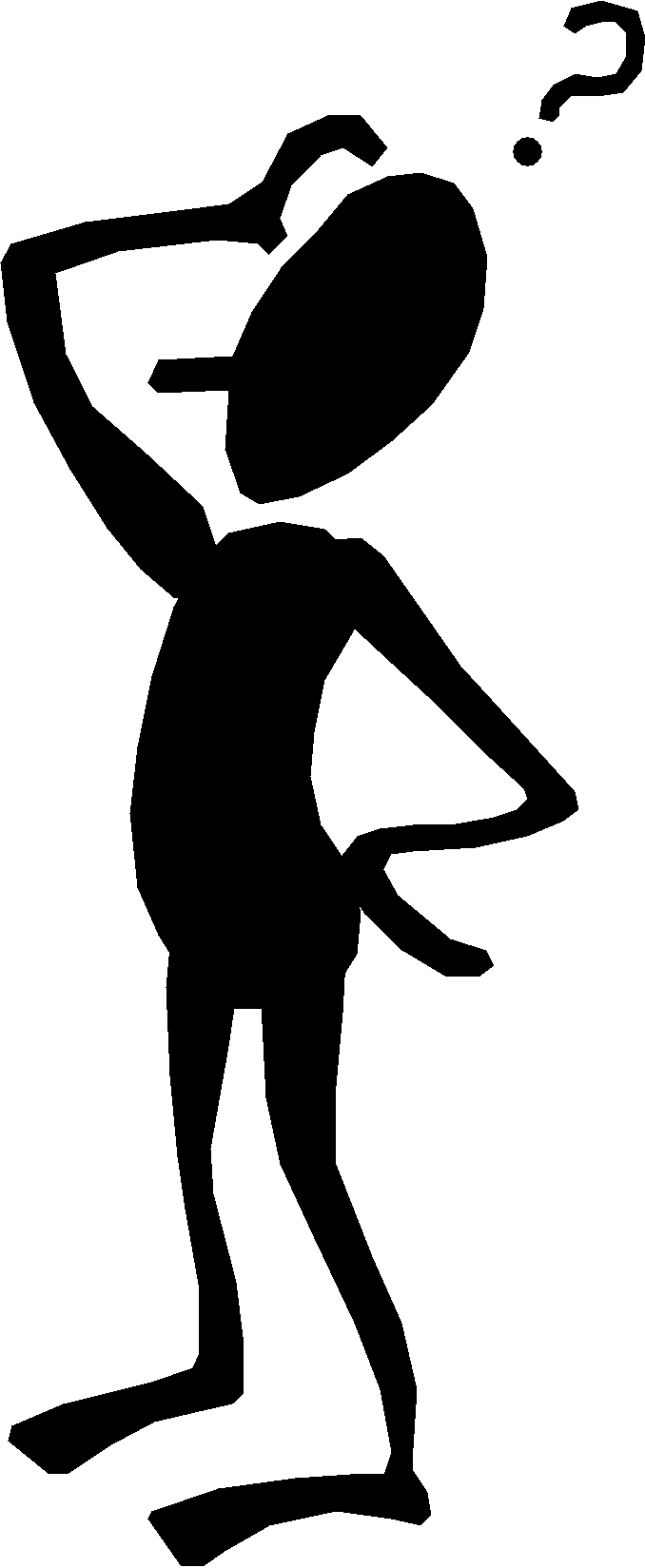 Rom 3:10-18; Eccl 12:13
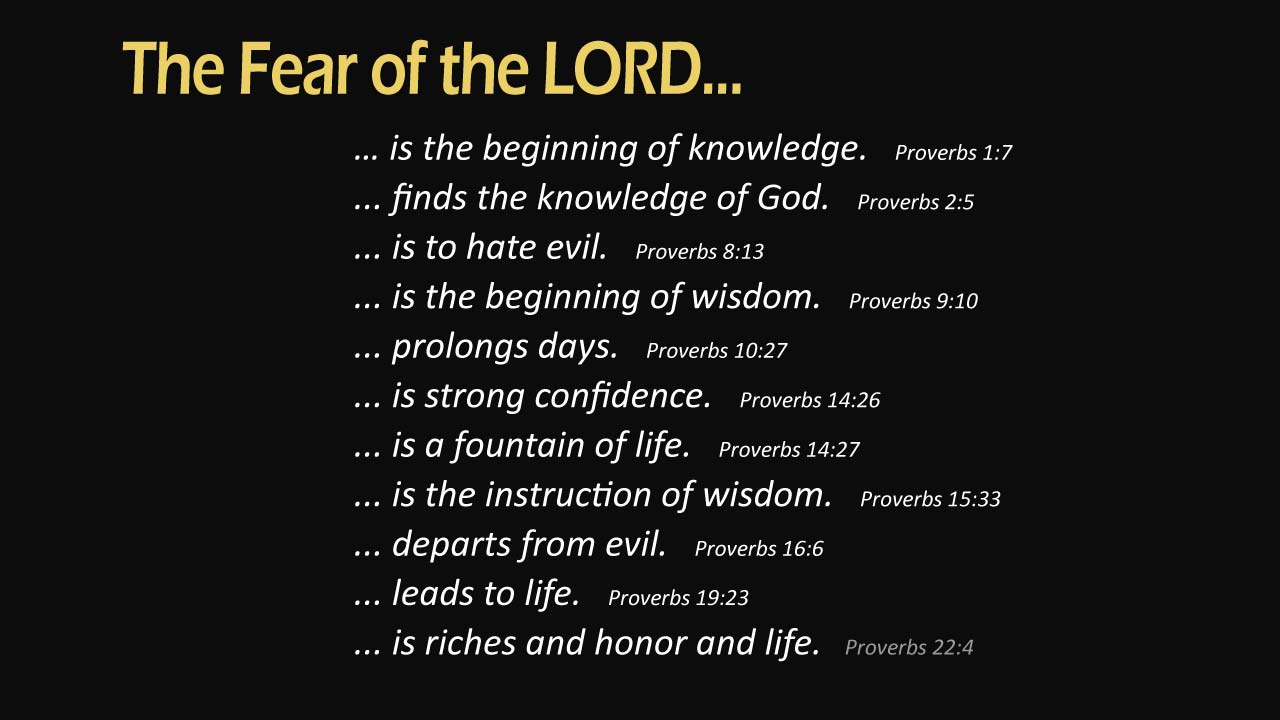 Defining Fear in Scripture
It can refer to the terror one feels in a frightening situation    (Deuteronomy 2:25)

 It can mean “respect” in the way a servant fears his master and serves him faithfully (Joshua 24:14).

Fear can also denote the reverence or awe a person feels in the presence of greatness (Isaiah 6:5).

The fear of the Lord is a combination of all of these
Reverence and Awe
Heb 12:28-29 “28 Therefore, since we are receiving a kingdom which cannot be shaken, let us have grace, by which we may serve God acceptably with reverence and godly fear. 29 For our God is a consuming fire.
Logical Conclusion 1
When we are in the presence of the lord, we will not treat Him like our good buddy

We won’t desire to slap him on the bank and hang out

When we are in His presence we will react with awe and reverence
[Speaker Notes: Sermon Notebook]
Logical Conclusion 2
Fear of the Lord can be defined as “the continual awareness that our loving heavenly Father is watching and evaluating everything we think, say, and do” (Matthew 12:36; Psalm 139:2; Jeremiah 12:3)
As Jesus told each of the seven churches in Revelation 1—2, “I know your works.” Nothing escapes His attention.
[Speaker Notes: Gotquestions.org]
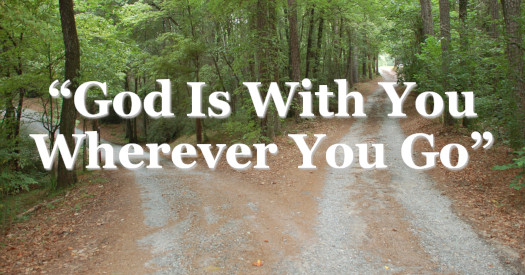 Psalm 139:7-12
Logical Conclusion 3
In order to develop the fear of the Lord, we must recognize God for who He is

We must glimpse with our spirits the power, might, beauty, and brilliance of the Lord God Almighty (Revelation 11:17; Hosea 12:5; Isaiah 6:1–5)

Those who fear the Lord have a continual awareness of Him, a deep reverence for Him, and sincere commitment to obey Him
[Speaker Notes: Gotquestions.org]